Exploring the Filter Bubble: The Effect of Using Recommender Systems on Content Diversity
Date: 2014/8/25
Author: Tien T.Nguyen, Pik-Mai Hui, F. Maxwell Harper, Loren Terveen, Joseph A. Konstan
Source: WWW’14
Advisor: Jia-Ling Koh
Speaker: Pei-Hao Wu
1
Outline
Introduction
Data and Method
Result
Conclusion
2
Introduction
Motivation

1. Recommender systems provide users with personalized information offerings

2. Researchers have wondered whether recommender systems become more narrow over time
3
Introduction
Filter Bubble
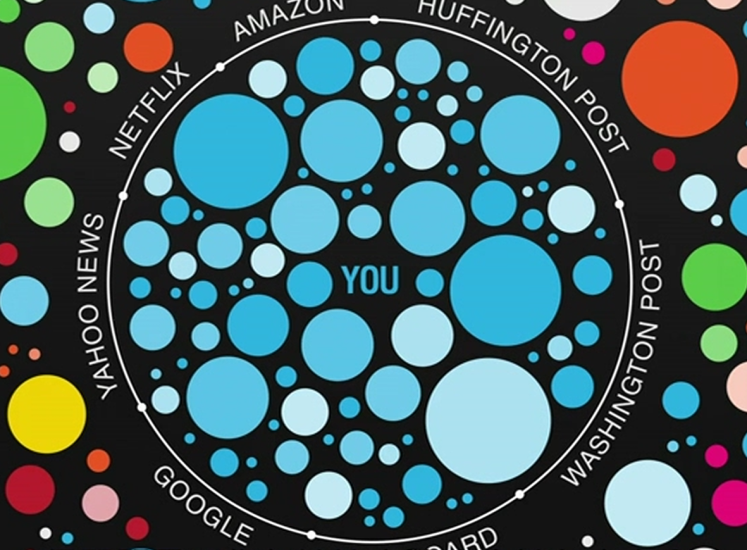 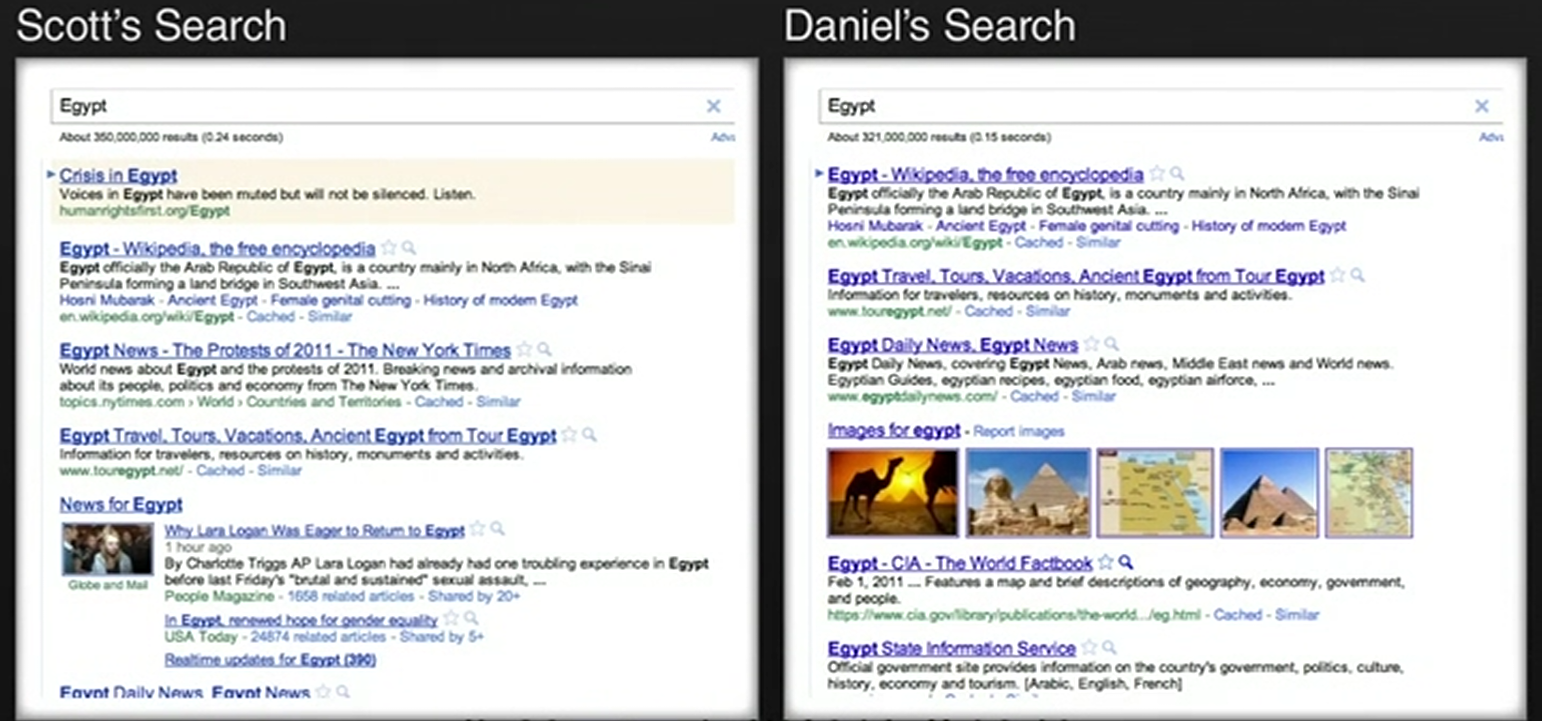 4
Introduction
Questions

1. Do recommender systems expose users to narrower content over time?

2. How does the experience of users who take recommendations differ from that of users who do not regularly take recommendations?
5
Outline
Introduction
Data and Method
Result
Conclusion
6
Data
MovieLens
Longitudinal data
Top Picks For You

A recommender system with a well-know recommender engine
Collaborative filtering algorithm

An expressive way to compute content diversity
Tag-genome
7
Longitudinal data
Top Picks For You
Display movie the user has not seen
Ordered predicted ratings from the highest to the lowest
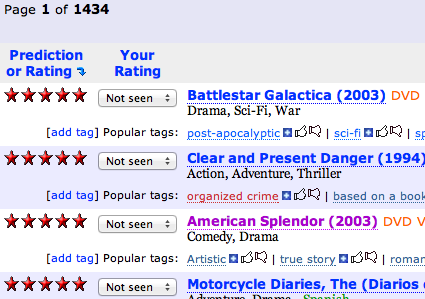 8
An expressive way to compute content diversity
Tag-genome
Help users navigate and choose movies
An expressive way to characterize movie content
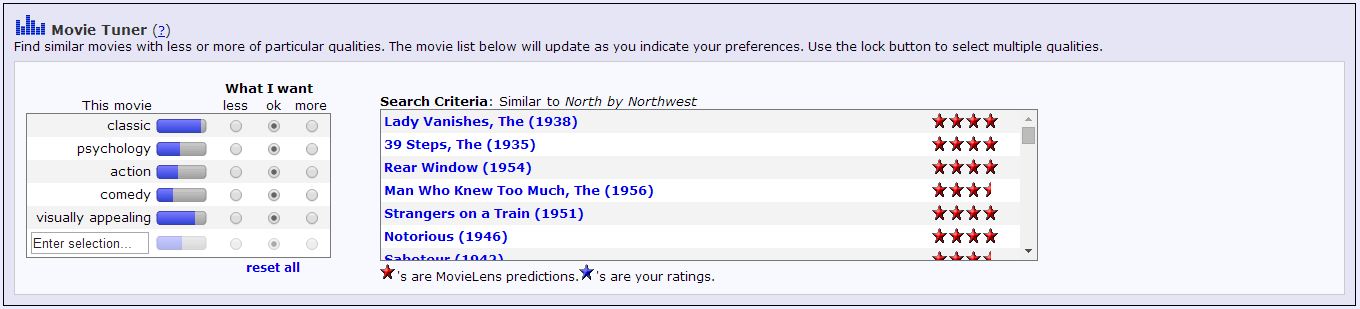 9
Identifying recommendation takers
Rating Block
Remove the first 15 ratings
Remove all of the ratings from the first three months
10 ratings per rating block
Drop the last not enough 10 block





1405 users
173010 ratings on 10560 distinct movies
Accessed “Top Pick For You” 150759 times
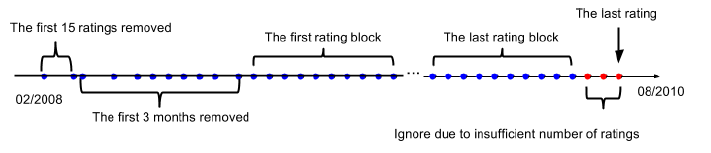 10
Identifying recommendation takers
Indentifying consumed recommendations in a rating block
The movie was in “Top Pick For You” between 3 hours and 3 month
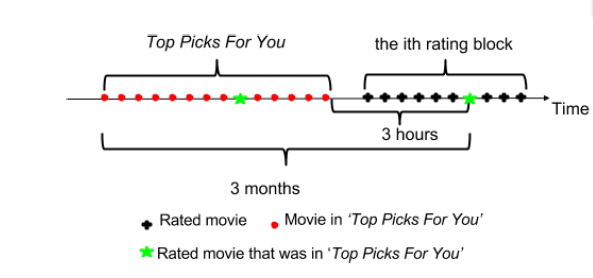 11
Identifying recommendation takers
Classify users
Following Group
Users took recommendations in at least 50%
286 users
Ignoring Group
Users did not take any recommendations
430 users
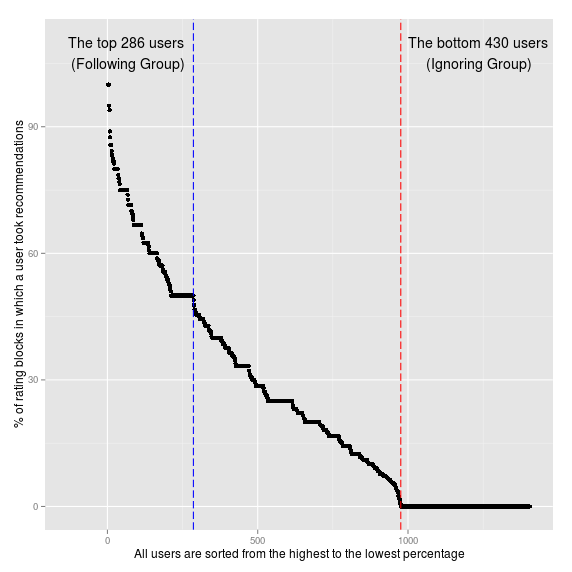 12
Measuring content diversity
Tag genome
The relevance score rel(t,m) takes on values from 1 to 5



Euclidean distance
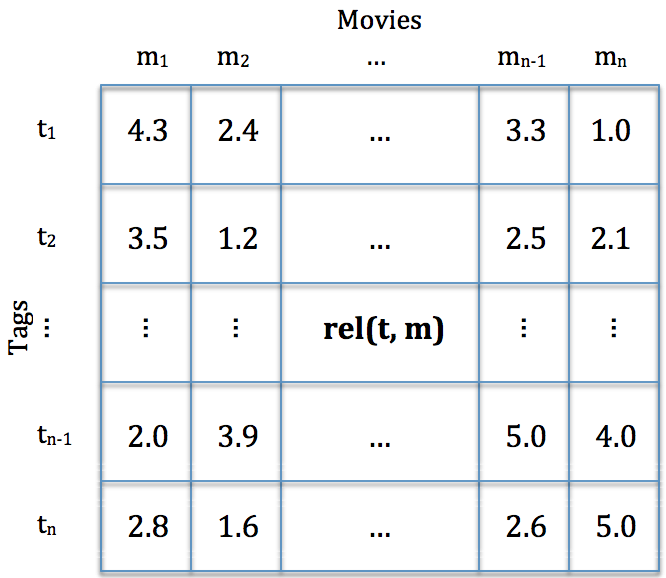 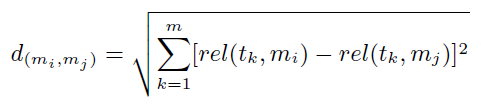 13
Measuring the effect of recommender system
Content Diversity
average pair-wise distances of the movies in the list
Compute the top 15 recommended movie

User Experience
Per user rating average of movies in a given rating block
14
Measuring the effect of recommender system
Group Comparison
Within-group comparison
Examine content diversity of a group 
Between-group comparison
Examine content diversity between two group
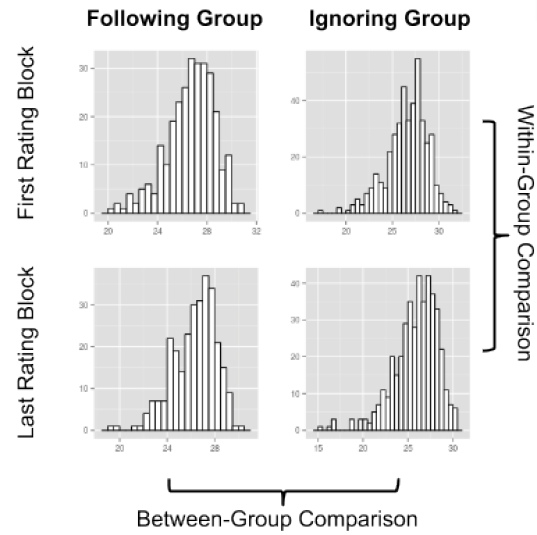 15
Outline
Introduction
Data and Method
Result
Conclusion
16
Question 1
Do recommender systems expose users to narrower content over time?
Yes. Compare the content diversity of recommended movies at the beginning and at the end of a rating history
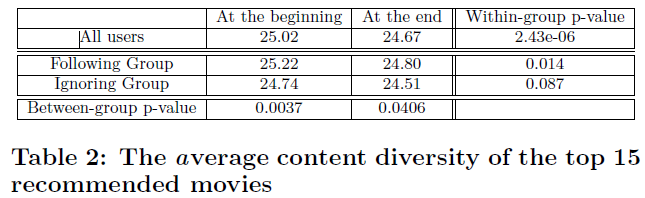 17
Question 2
How does the experience of users who take recommendations differ from that of users who do not regularly take recommendations?
(a) Does taking recommendations lower the consumed content diversity?
Yes.
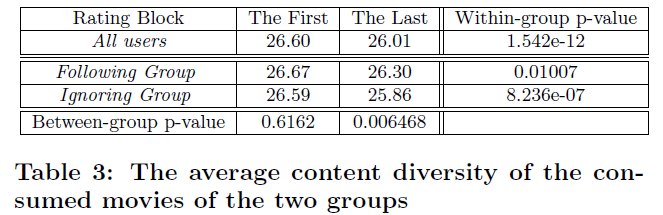 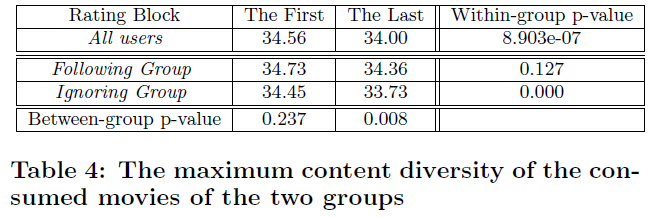 18
Question 2
(b) Did the Following Group have better experience? 
Yes.
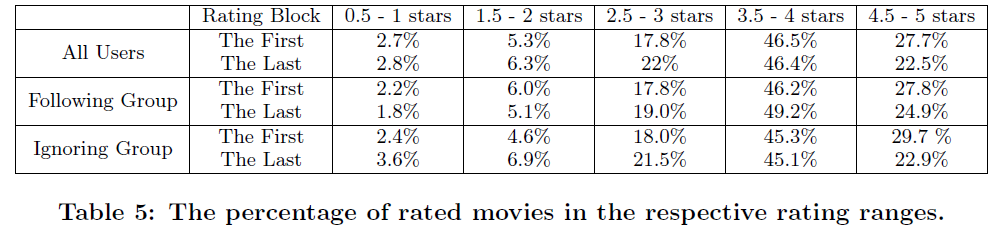 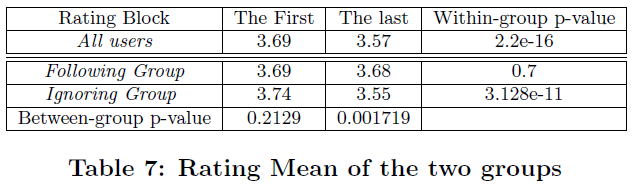 19
Question 2
(c) What does the change of rating average mean? 
The rating changes 0.12
Define the positive experience index as the percentile of per user rating average
If the average rating of a user is at 90th percentile, that means he receives more positive experience than the rest of 90 % user

Following Group:
First: average rating of 3.69, 58.93th percentile
Last: average rating of 3.68, 57.72th percentile
Ignoring Group:
First: average rating of 3.74, 63.63th percentile
Last: average rating of 3.55, 44.77th percentile
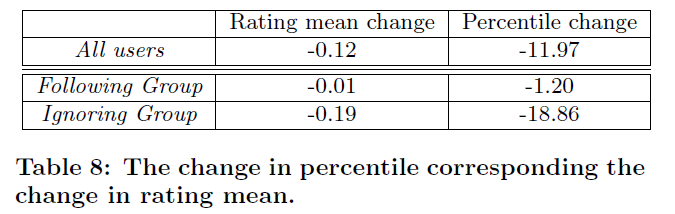 20
Outline
Introduction
Data and Method
Result
Conclusion
21
Conclusion
Find evidence for two forms of narrowing 

Recommendation-following users received more diverse top-n recommendation lists than non-following

non-following user narrowed the content diversity, but the effect was smaller than Recommendation-following

Our work has several limitations. We cannot be sure if people are really following MovieLens recommendations, since we are using log data analysis methods. Additionally, users may be influenced by recommendations from other information sources or from their friends.
22